Journée             de la Vie consacrée
à 
la maison provinciale des 
Sœurs de l’Enfant-Jésus de Chauffailles  

Rivière-du-L0up, le 2 février 2012
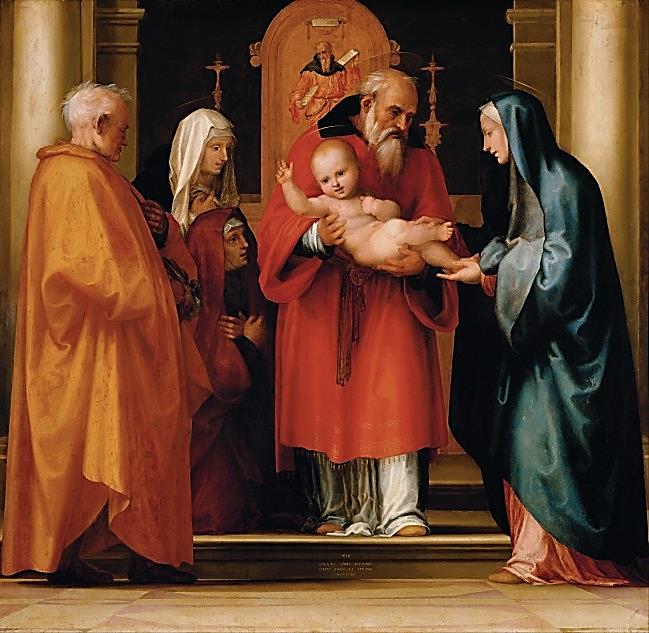 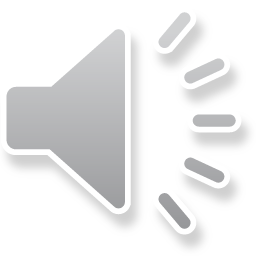 La scène de Jésus dans le temple
 Fra Bartolomme
Monseigneur Yvon-Joseph Moreau, 
évêque du diocèse de  
 Sainte-Anne-de-la-Pocatière, 
a animé cette journée 
qui rend hommage à la
 Lumière des nations.
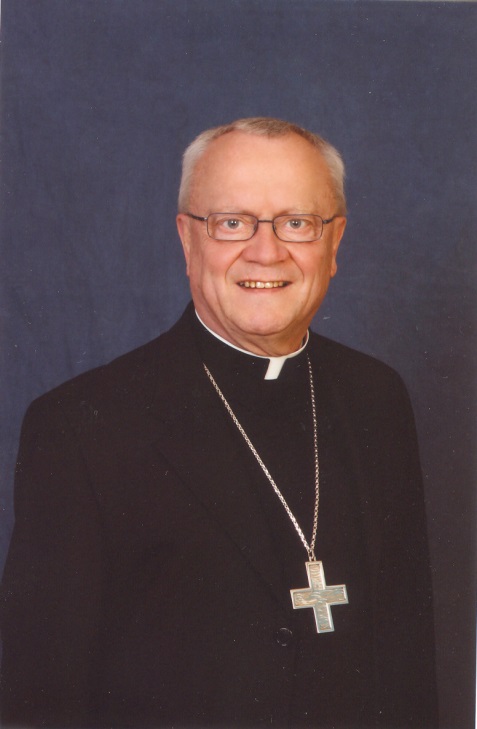 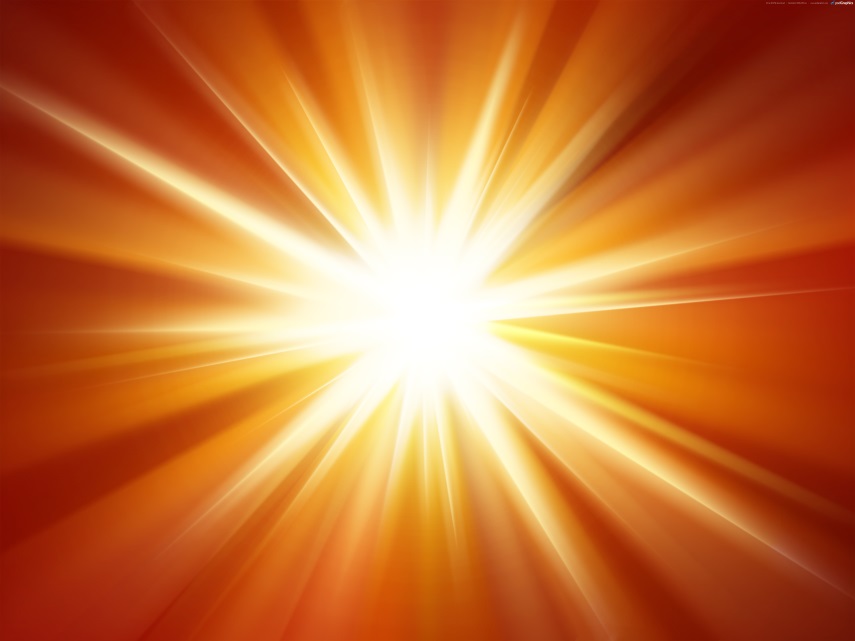 Source : site du diocèse de 
Sainte-Anne-de-la Pocatière
Pourquoi une Journée de la Vie consacrée ?
La fête de la Présentation de Jésus au Temple  a été choisie par le pape Jean-Paul II, en 1997,  pour la Journée mondiale de la Vie consacrée.
Triple but visé 


Remercier le Seigneur pour le grand don de la vie consacrée
 
Faire mieux connaître et apprécier la vie consacrée au peuple de Dieu 

Invitation aux personnes consacrées à célébrer ensemble et solennellement les merveilles que le Seigneur accomplit en elles
Comme Marie,   les personnes consacrées sont invitées   à présenter le Fils de Dieu au monde.
Sculpture sous l’autel de la chapelle 
à la maison de Chauffailles, France
Mot d’ouverture
Mgr Yvon-Joseph Moreau s’est adressé à la centaine de personnes  consacrées du diocèse de Sainte-Anne-de-La-Pocatière réunies  pour célébrer la Journée de la vie consacrée.
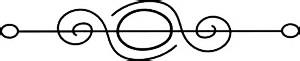 À l’Eucharistie
le grand Mystère de la foi est célébrée sous la présidence de Mgr Moreau
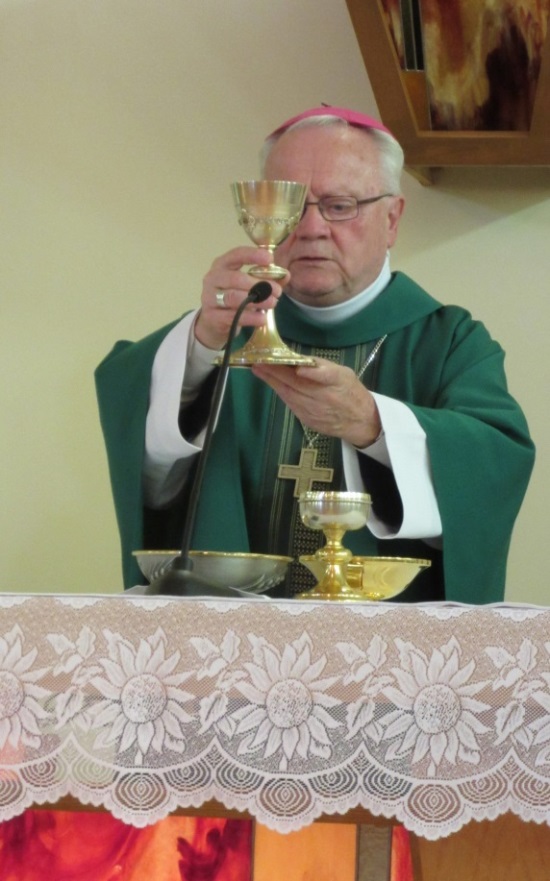 Louange 
et action de grâce
pour le don de la vie consacrée
Goûter partagé avant l’au revoir
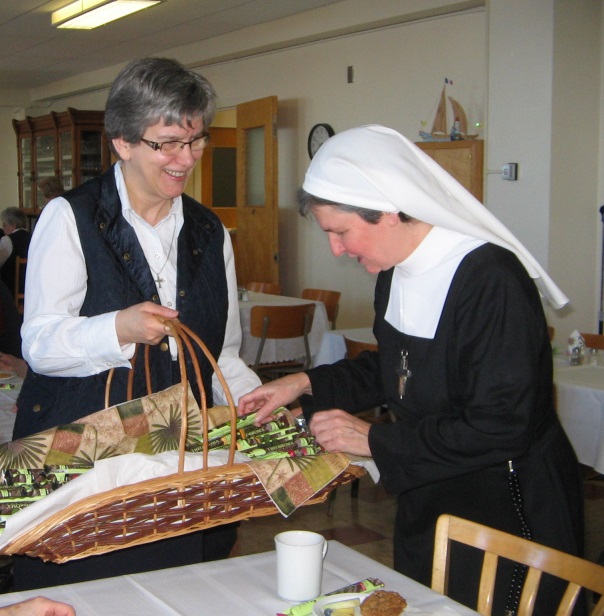 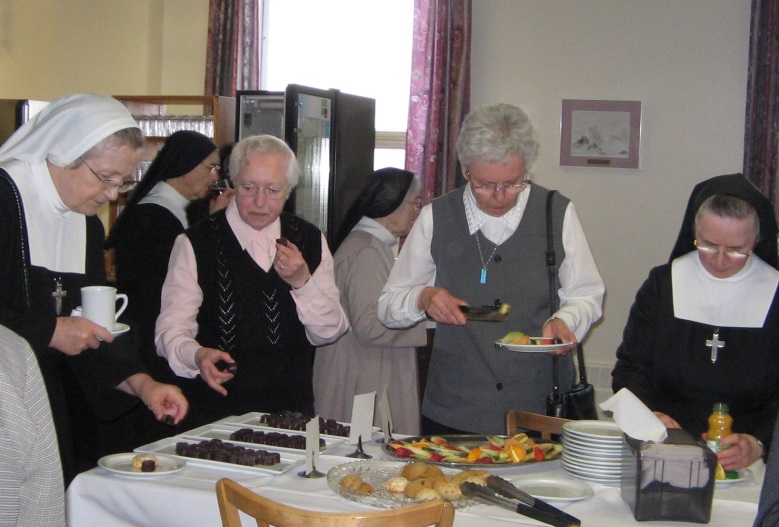 Jésus…Lumière des nations
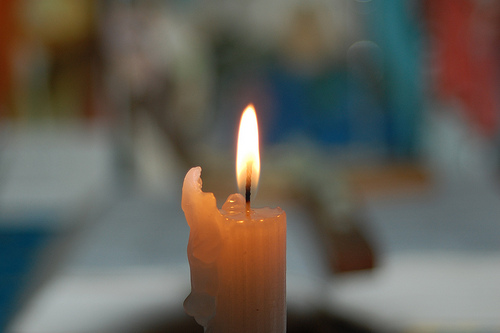 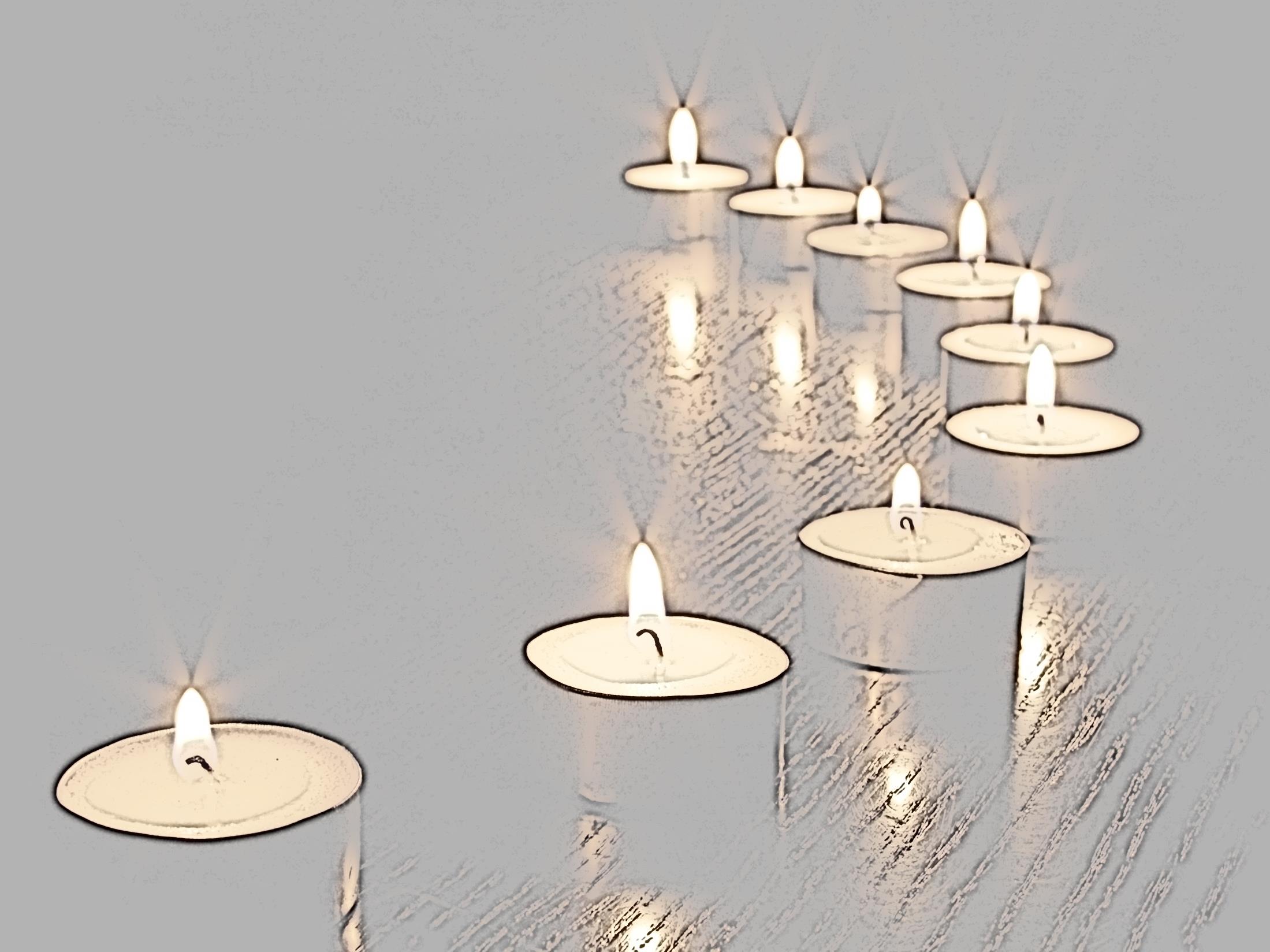 Appel 
à porter 
la LUMIÈRE
au monde